Государственное бюджетное дошкольное образовательное учреждение 
детский сад №4 
Московского района Санкт-Петербурга 
____________________________________________________________________________



Краткая презентация 
основной образовательной программы 
дошкольного образования
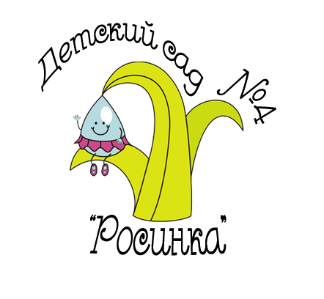 Основная общеобразовательная программа дошкольного образования ГБДОУ детский сад №4 Московского района Санкт-Петербурга разработана с учетом примерной общеобразовательной программы дошкольного образования «От рождения до школы» под редакцией Н.Е.Вераксы, Т.С.Комаровой, М.А.Васильевой (2014 г.) 
Основная общеобразовательная программа разработана в соответствии с нормативными документами: 
-Закон РФ «Об образовании в Российской Федерации» №273-ФЗ от 29.12.2012 
-«Федеральный государственный образовательный стандарт дошкольного образования», утвержденный приказом Минобрнауки России от 17.10.2013 №1155 
-Санитарно-эпидемиологические правила и нормативы «СанПиН 2.4.1.3049-13» от 15.05.2013 
-Устав ГБДОУ детский сад №4
Цель реализации Программы: 
-Позитивная социализация и всестороннее развитие ребенка раннего и дошкольного возраста в адекватных его возрасту детских видах деятельности. 
Общеобразовательная программа Государственного дошкольного образовательного учреждения детского сада №4 Московского района Санкт-Петербурга обеспечивает развитие детей в возрасте от 2 до 7 лет в различных видах общения и деятельности с учетом их возрастных, индивидуальных психологических и физиологических особенностей.
Задачи реализации Программы:
охрана и укрепление физического и психического здоровья детей, в том числе их эмоционального благополучия;
обеспечение равных возможностей для полноценного развития каждого ребёнка в период дошкольного детства независимо от места проживания, пола, нации, языка, социального статуса, психофизиологических и других особенностей (в том числе ограниченных возможностей здоровья);
обеспечение преемственности целей, задач и содержания образования, реализуемых в рамках образовательных программ различных уровней (далее – преемственность основных образовательных программ дошкольного и начального общего образования);
создание благоприятных условий развития детей в соответствии с их возрастными и индивидуальными особенностями и склонностями, развитие способностей и творческого потенциала каждого ребёнка как субъекта отношений с самим собой, другими детьми, взрослыми и миром;
объединение обучения и воспитания в целостный образовательный процесс на основе духовно-нравственных и социокультурных ценностей и принятых в обществе правил и норм поведения в интересах человека, семьи, общества;
формирование общей культуры личности детей, в том числе ценностей здорового образа жизни, развитие их социальных, нравственных, эстетических, интеллектуальных, физических качеств, инициативности, самостоятельности и ответственности ребёнка, формирование предпосылок учебной деятельности;
 обеспечение вариативности и разнообразия содержания Программы организационных форм дошкольного образования, возможности формирования Программ различной направленности с учётом образовательных потребностей, способностей и состояния здоровья детей;
 формирование социокультурной среды, соответствующей возрастным, индивидуальным, психологическим и физиологическим особенностям детей;
 обеспечение психолого-педагогической поддержки семьи и повышение компетентности родителей (законных представителей) в вопросах развития и образования, охраны и укрепления здоровья детей.
Программа построена на интеграции образовательных областей:
-социально-коммуникативное развитие
-познавательное развитие;
-речевое развитие;
-художественно-эстетическое развитие;
-физическое развитие.
Система образовательной деятельности